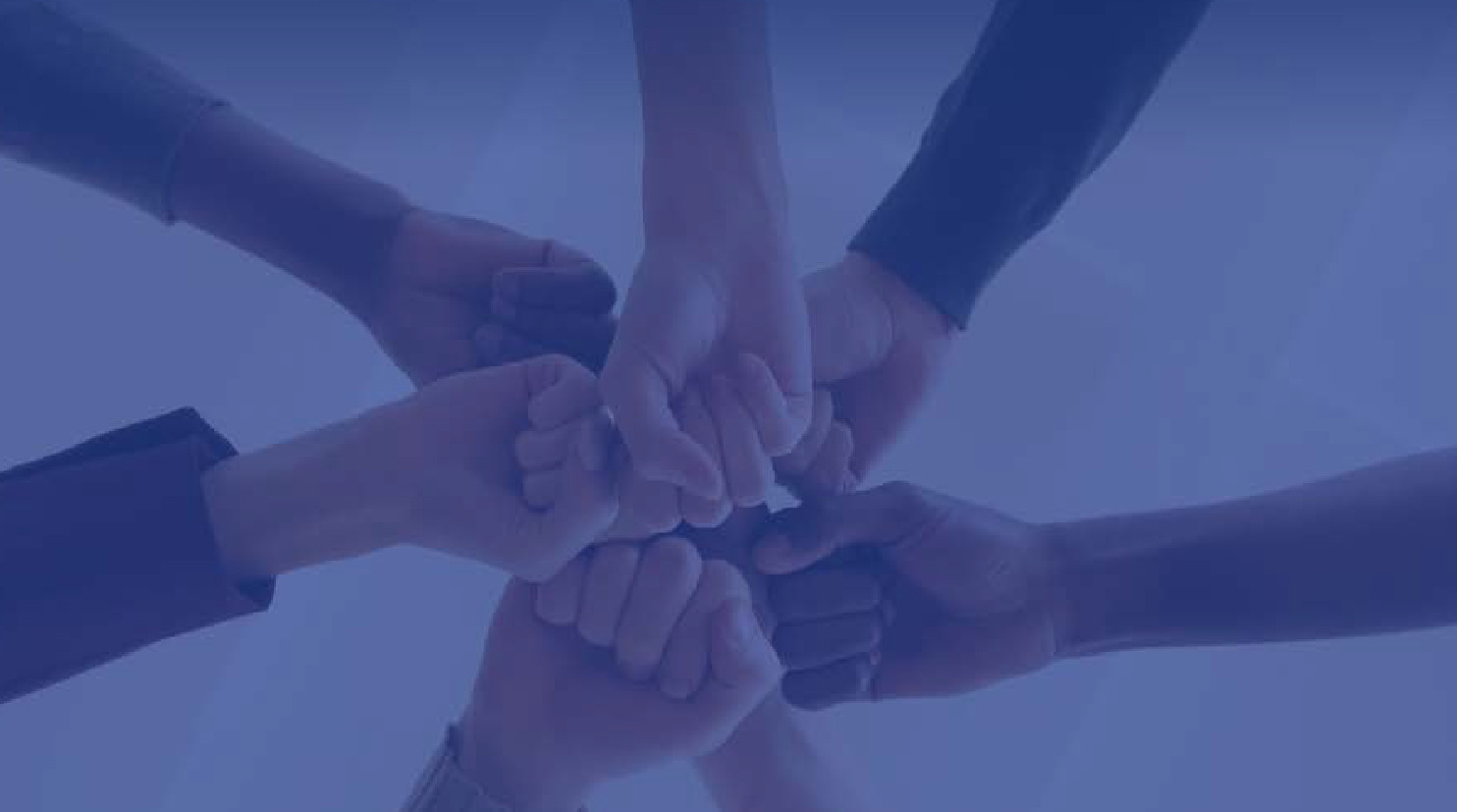 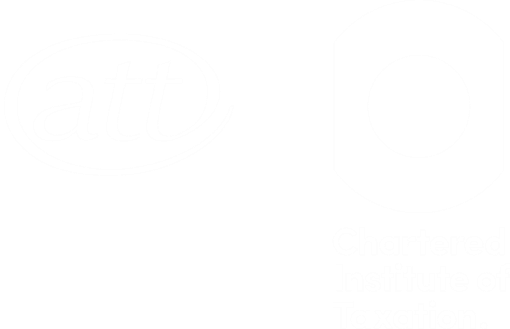 Support the learning journey of tax trainees
BPP’s Approach To Help You Pass
Nitin Rabheru
Senior Tax Lecturer
Contents
Welcome

Exam Hurdles – Student Feedback

How To Pass 

How To Pass – Student Feedback

CTA Advanced Technical Exam Tips
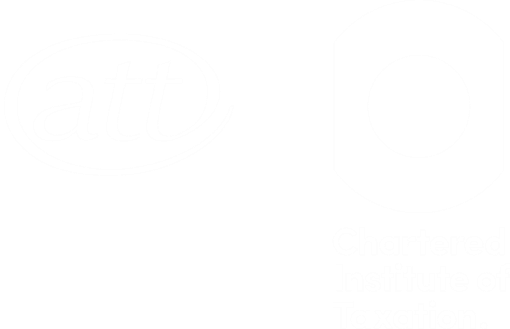 The Key To Passing Hinges On Your Attitude & Approach To How YOu
BPP’s Approach To Supporting You
All sessions are Online Live
Completely understand the demands + challenges of students 
Our emphasis is to provide as much help + support all the way
Exam focus is our main priority
Tutor support is always available via our Hub platform
Our study sessions are designed to increase tax competency + build confidence
Exam Hurdles – Student Feedback
You will have to make sacrifices
It will be painful and emotional
Start revising from Day 1 of the Taught course
Exam approach is everything
Stick to timings in the exam
On my resit I made sure I attempted all Qs
How To Pass 
Have a plan of attack
Realistic timetable
Memory joggers = Effective guide
Add relevant detail from the study manuals
60 second check list 
Prepare your own Tax Flash Cards / Notes
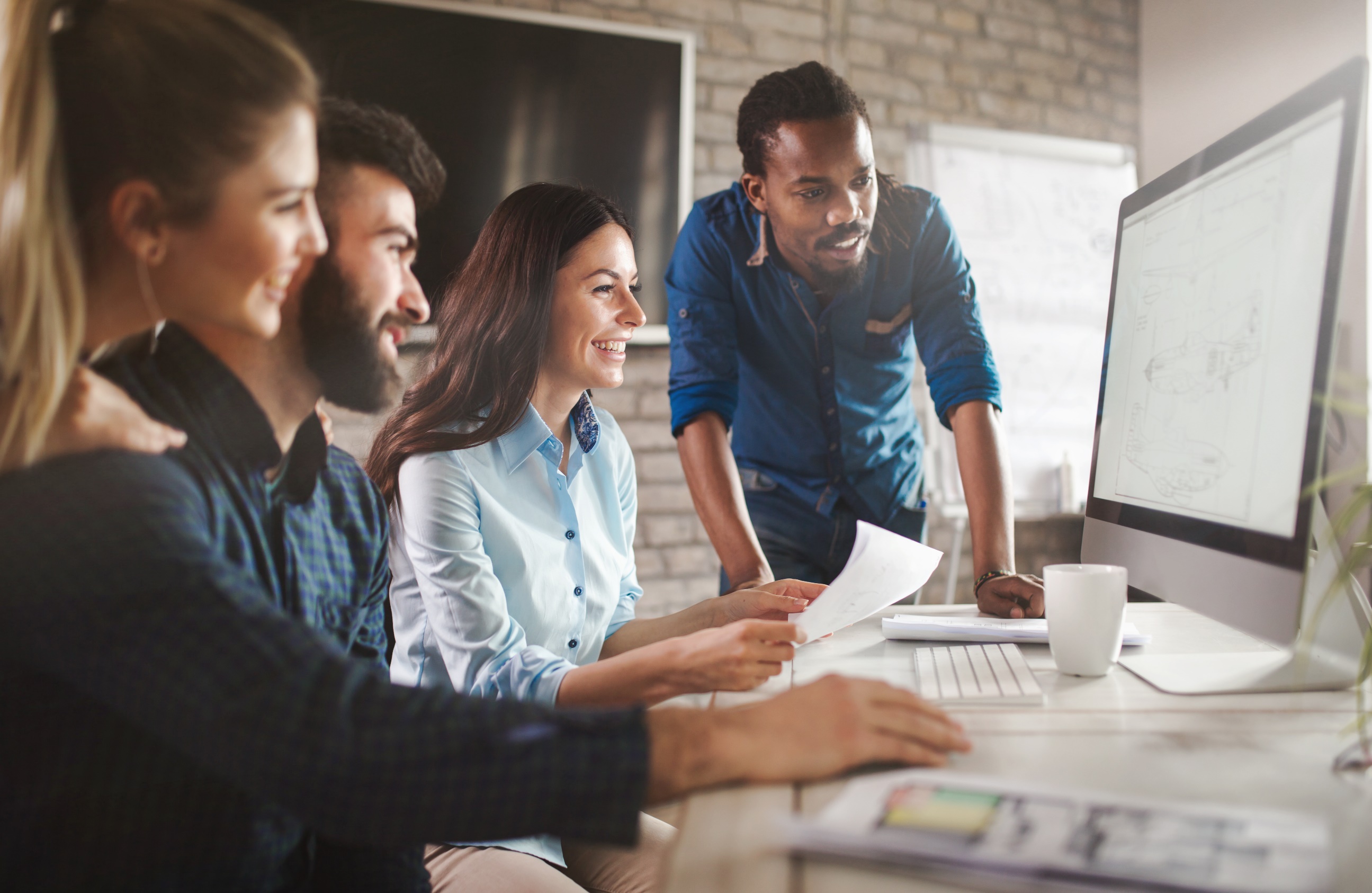 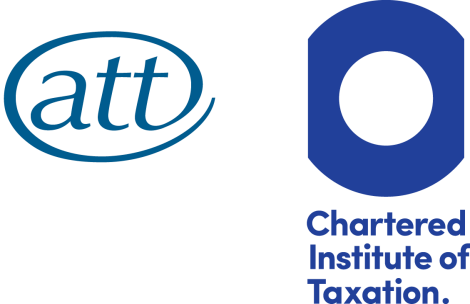 How To Pass – Student Feedback

Question practice as much as possible
RAP + do questions to time
Course exams are key to passing
Watch outs were probably my favourite thing
Blitzing questions during revision was the best
Do a full mock a week before the exam
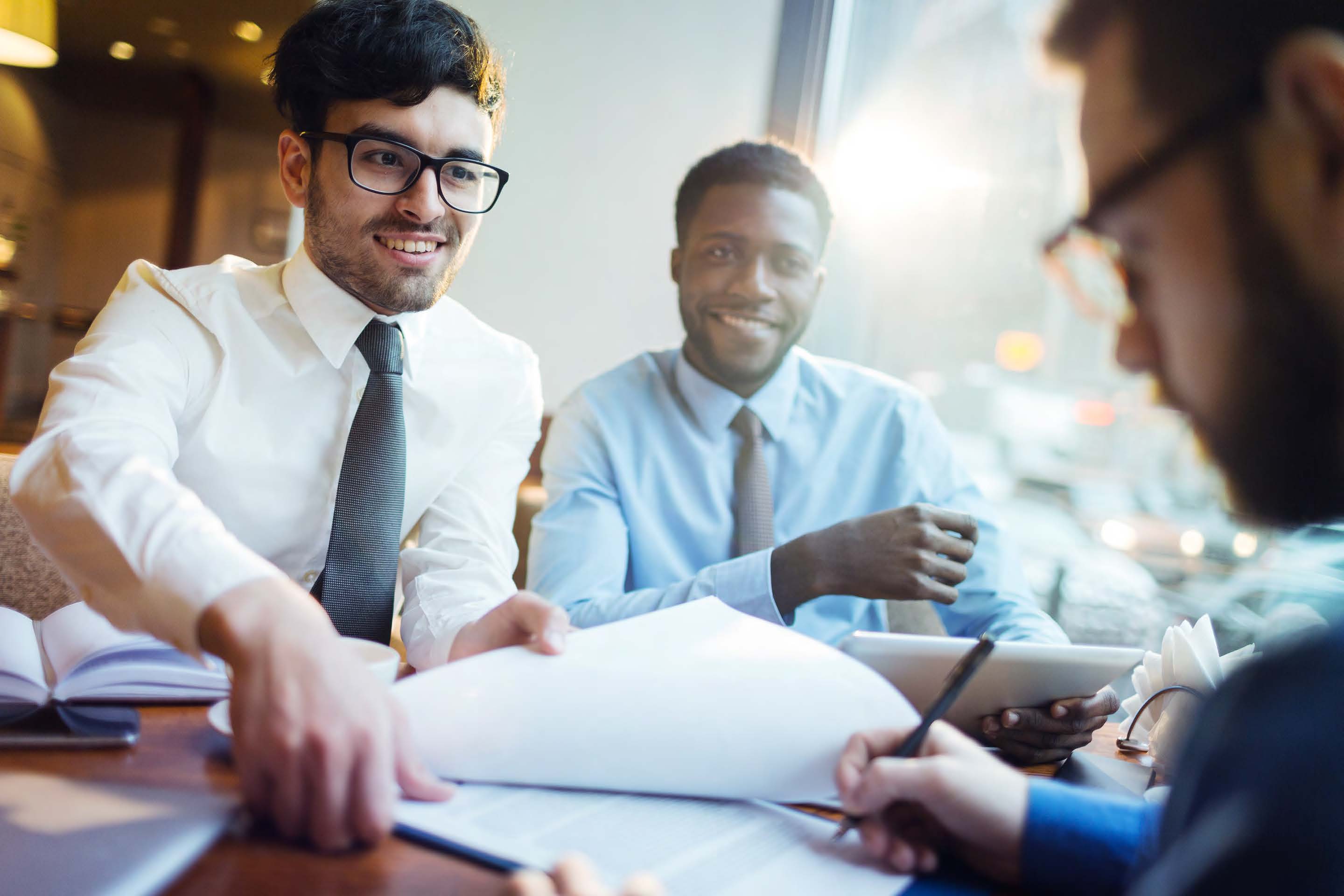 CTA Advanced Technical Exam Tips 

Model answer plans ready to go
Learn key words
Give advice
Computational game plan
Advise on claims + elections
Recommendations
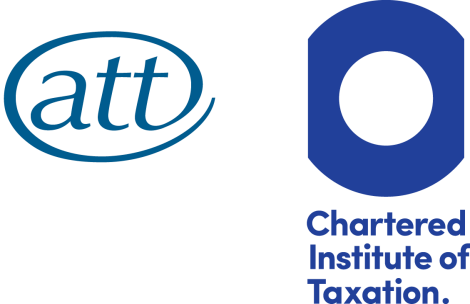 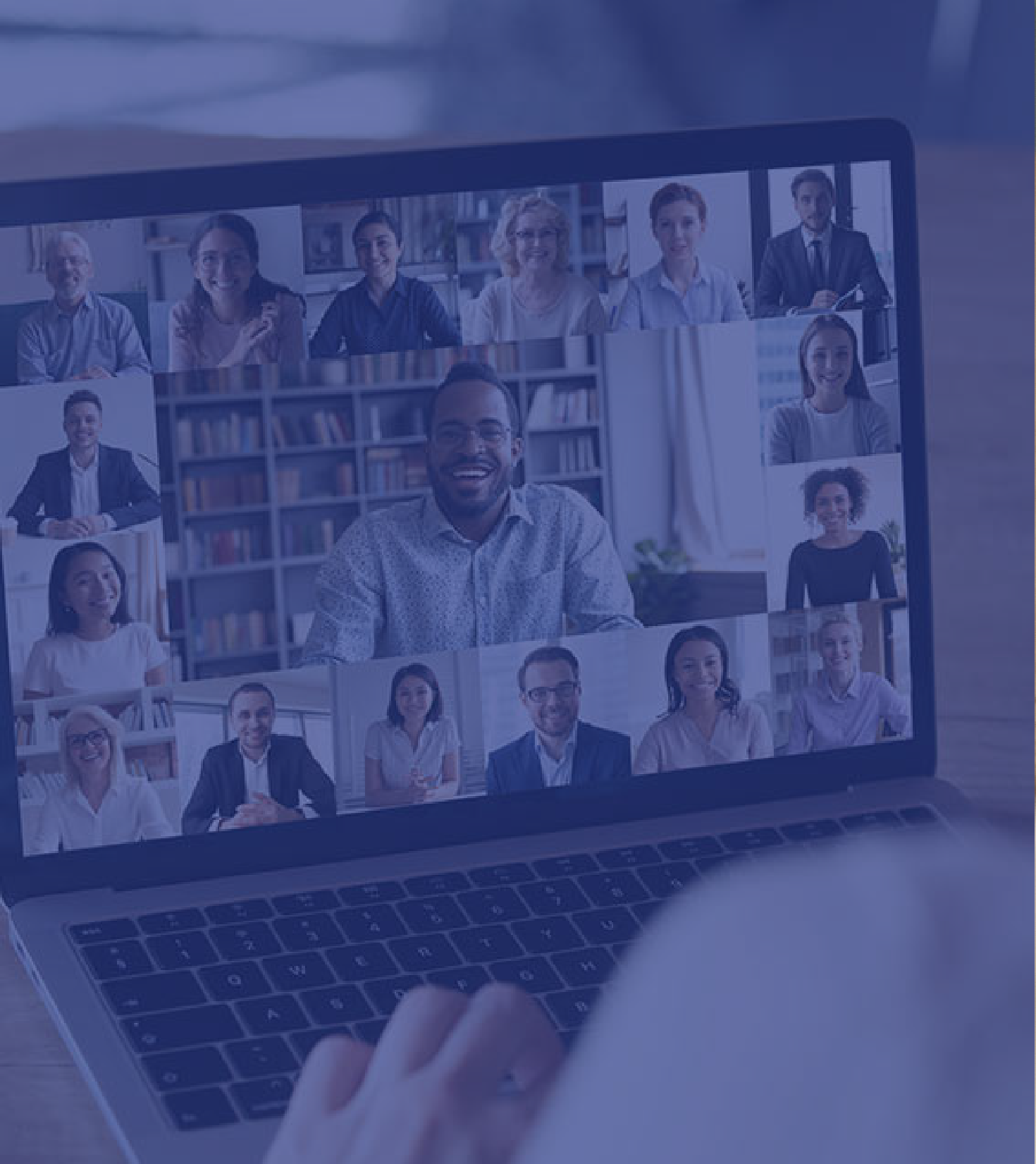 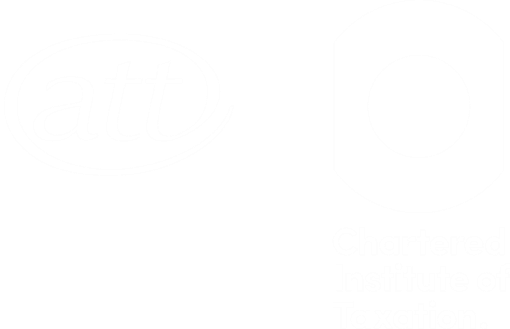 Thank you for your time
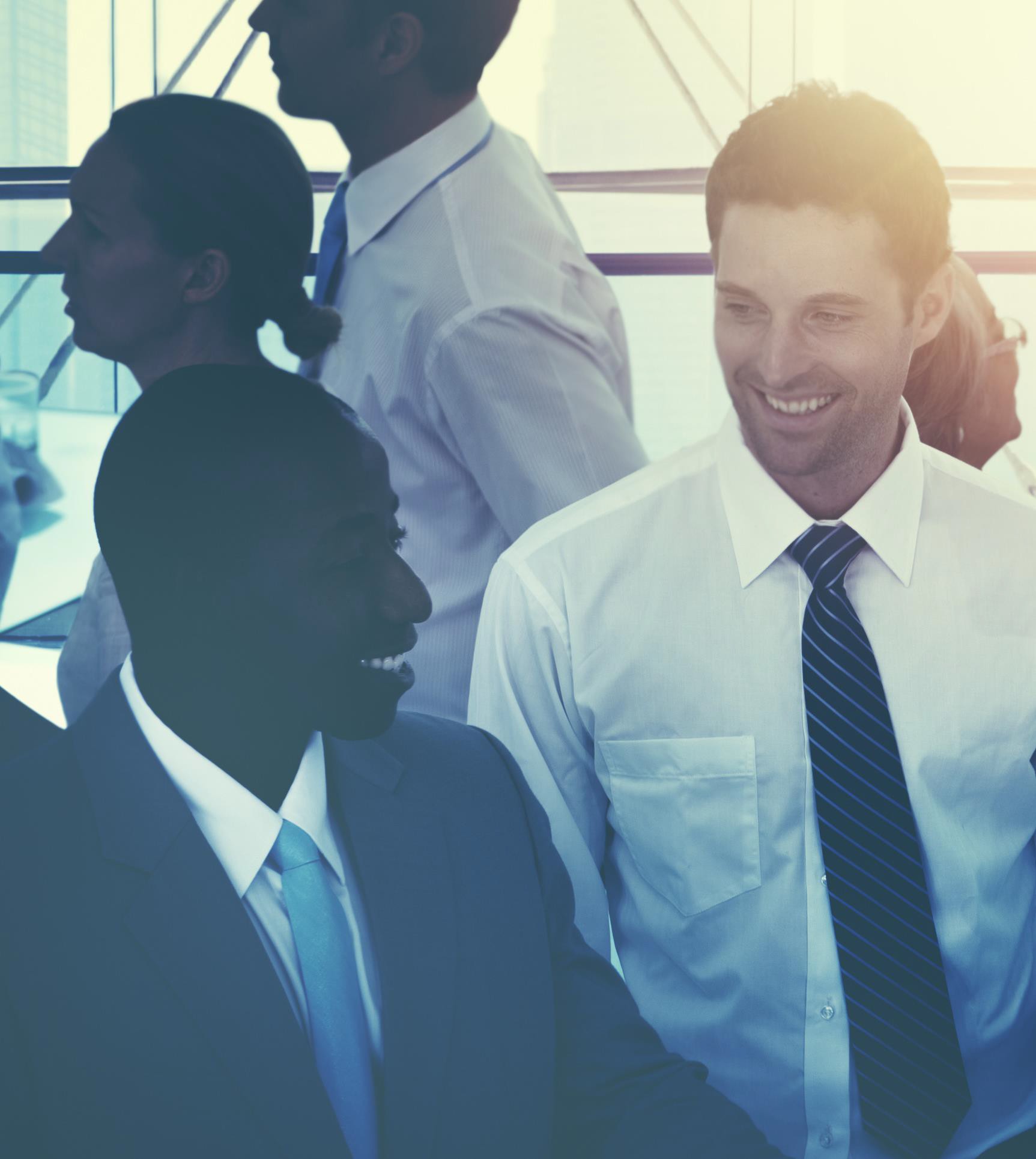 Thank you.Want to know more? Contact your tutor via the VLE or email us at att@bpp.com and cta@bpp.com.”
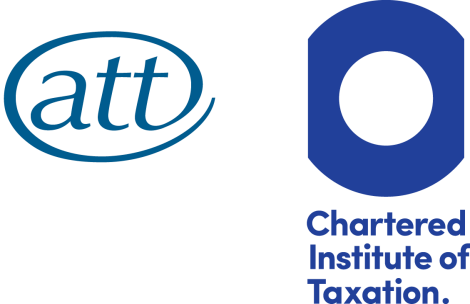 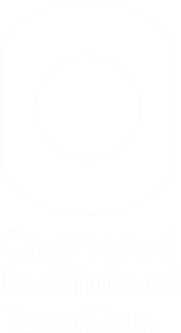 Website: www.att.org.uk  Email: Info@att.org.uk  Telephone: 020 7340 0551
Website: www.tax.org.uk  Email: Info@tax.org.uk  Telephone: 020 7340 0550
Twitter.com/ourATT  www.linkedin.com/groups?gid
=3930317
Twitter.com/CIOTnews  www.linkedin.com/groups?gi  d=108458